Seminář pro žadatele výzvy č. 03_22_040 společně za vzděláváním (1)
28. března, 4.dubna 2023			 Praha
Program
Představení a specifika výzvy
Dotazy
Další možnosti podpory vzdělávání
Přestávka
Vytvoření žádosti v IS KP21+
Dotazy
2
termíny a alokace
Časové nastavení
Vyhlášení výzvy a zahájení příjmu žádostí: 7. 3. 2023 8:00
Ukončení příjmu žádostí: 9. 5. 2023 12:00	
Doba realizace projektu: od 1. 1. 2024, max. 36 měsíců
Typ výzvy – kolová 
Alokace a finanční data
Finanční alokace výzvy:  600 000 000 Kč 	
Minimální výše způsobilých výdajů projektu:    3 000 000 Kč
Maximální výše způsobilých výdajů projektu: 15 000 000 Kč
Forma podpory – ex ante 
Míra podpory a režim VP – pouze de minimis
3
Oprávnění Žadatelé
Oprávnění žadatelé
Profesní a podnikatelská sdružení:
Zaměstnavatelské svazy založené podle zákona č. 83/1990 Sb., o sdružování občanů, § 9a) nebo na základě § 3046 zákona č. 89/2012 Sb., občanského zákoníku, považované za organizace zaměstnavatelů podle § 3025 zákona č.  89/2012 Sb., občanského zákoníku
Sdružení podniků – vzniklá dle zákona č. 83/1990 Sb., o sdružování občanů – tzn. sdružení registrovaná dle § 6 tohoto zákona (do 1. 1. 2016)
Zájmová sdružení právnických osob, jejichž účelem je ochrana profesních zájmů nebo zájmů podnikajících osob – vzniklá dle § 20f a násl. zákona č. 40/1964 Sb., občanský zákoník, ve znění pozdějších předpisů a vykonávající činnost podle § 3051 zákona č. 89/2012 Sb., občanského zákoníku
Spolky založené dle § 214 zákona č. 89/2012 Sb., občanského zákoníku, jejichž účelem je ochrana profesních zájmů nebo zájmů podnikajících osob
Oprávnění Žadatelé
Hospodářská komora České republiky a Agrární komora České republiky zřízené podle zákona č. 301/1992, Sb., o Hospodářské komoře ČR a Agrární komoře ČR, ve znění pozdějších předpisů a jejich vnitřní složky
Profesní komory jako zákonem zřízené právnické osoby povinně sdružující osoby určitého povolání (Exekutorská komora, Komora daňových poradců, Komora patentových zástupců, Komora veterinárních lékařů, Lékařská komora, Advokátní komora, Komora architektů, Komora auditorů, Komora autorizovaných inženýrů a techniků činných ve výstavbě, Notářská komora, Lékárnická komora, Stomatologická komora)
Svazy výrobních a spotřebních družstev dle zákona č. 90/2012 Sb.,     o obchodních korporacích
Družstva dle zákona č. 90/2012 Sb., o obchodních korporacích
5
Žadatelé - Podmínky
6
cílové skupiny
7
aktivity
8
Aktivity - Podmínky
9
Jednotky a jednotkové náklady
10
jednotkové náklady
11
rozpočet a čerpání
Jednotky „Vzdělávání “ a „Mzdový příspěvek“ platí:

Počet osobohod. v jednotce „Mzdový příspěvek“ ≤ počet osobohod. v jednotce „Vzdělávání“:

Pokud žadatel neplánuje využít “Mzdový příspěvek“, v rozpočtu zůstává, uvádí se 0 (možnost nepodstatné změny v průběhu projektu)
12
rozpočet a čerpání
Jednotky „Vzdělávání – administrativní náklady“ a „Mzdový příspěvek – administrativní náklady“  platí:
Žadatel může do žádosti o podporu uvést obě, jednu či žádnou
Administrativní jednotka/jednotky, které nebudou v žádosti o podporu uvedeny či nebudou obsahovat žádné prostředky, nebude možné v průběhu realizace nárokovat ani je do rozpočtu projektu přidat 
Je-li zahrnuta jednotka „Vzdělávání – admin.“, pak se počet osobohodin musí rovnat jednotce „Vzdělávání“
Je-li zahrnuta jednotka „Mzdový příspěvek – admin.“, pak se počet osobohodin musí rovnat jednotce „Mzdový příspěvek“
13
rozpočet kalkulačka
Rozpočet - kalkulačka
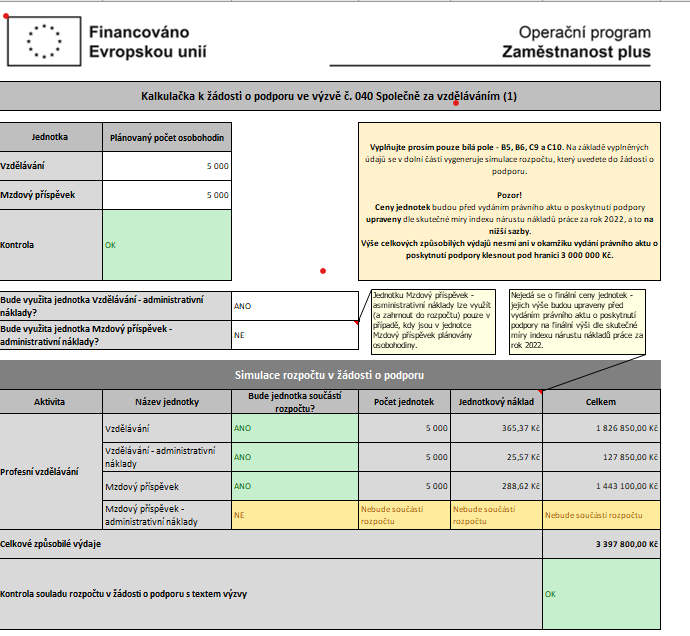 14
indikátory
15
zapojené subjekty
Příjemce je povinen zapojit alespoň 3 zapojené subjekty, tj. alespoň 1 podpořená osoba v MI za každý subjekt (stanoveny sankce v RoD za nedodržení)
Povinnost převést mzdové příspěvky příslušnému zaměstnavateli osob (ZS) ponížené o spolufinancování příjemce – kontrola při ohlášené kontrole na místě.
Příjemce je povinen uzavřít se zapojeným subjektem písemnou smlouvu - kontrola při ohlášené kontrole na místě. 
Podpora de minimis – pouze zapojené subjekty – žádost před zahájením školení
Podpora de minimis – limit 200 tis. EUR na 3 po sobě jdoucí účetní období
16
Žádost a PŘÍLOHY
17
Hodnocení  a výběr projektů
Hodnocení přijatelnosti a formálních náležitostí -  do 30 pracovních dní od ukončení příjmu žádostí  
Věcné hodnocení – do 80 pracovních dní od ukončení příjmu žádostí 
Vyrozumění o výsledku
Podklady pro vydání Právního aktu
Zásobník projektů
18
Proces hodnocení a výběru projektů
Kritéria hodnocení přijatelnosti
Oprávněnost žadatele
Cílová skupina v souladu s textem výzvy
Celkové způsobilé výdaje
Aktivity v souladu s textem výzvy
Horizontální principy
Trestní bezúhonnost statutárního zástupce
Neopravitelná
Kritéria formálních náležitostí
Úplnost a forma žádosti
Podpis žádosti oprávněnou osobou
Opravitelná – max. 2 kola  oprav
19
Věcné hodnocení – sada B
Min. počet bodů pro získání podpory: 50
Následně seřazení projektů dle získaných bodů – přidělování finanční podpory až do vyčerpání alokace
20
další možnosti podpory vzdělávání – národní plán obnovy – „Digi pro firmu“
Předpokládané zahájení poskytování podpory : 2. pololetí 2023
Ukončení realizace projektů: 31.10.2025
Příjemce: ÚP ČR
Alokace výzvy: cca 2 mld. Kč
Podporované aktivity - kurzy:
Rozvoj digitálních dovedností v oblasti informačních technologií (IT) 
Rozvoj digitálních dovedností v oblasti Průmyslu 4.0
Předpokládané cílové skupiny: zaměstnavatelé – podnikatelské subjekty a jejich zaměstnanci; OSVČ; NNO; obce, kraje a svazky obcí; profesní a podnikatelská sdružení apod.
Kontakty: https://www.mpsv.cz/narodni-plan-obnovy
zamestnanost.npo@mpsv.cz
21
další možnosti podpory vzdělávání – KVAZAM=Kvalifikovaní zaměstnanci
Předpokládané zahájení poskytování podpory : 2. pololetí 2023
Příjemce: ÚP ČR
Alokace výzvy: cca 1,5 mld. Kč
Podporované aktivity - kurzy:
akreditované kurzy, neakreditované kurzy 
odborná jazyková výuka
Předpokládané cílové skupiny: zaměstnavatelé a jejich zaměstnanci; OSVČ
Kontakty: Ing. Aleš Sedlák, Telefon: +420 950 195 703
E-mail: ales.sedlak@mpsv.cz
Mgr. Alžběta Procházková, Telefon: +420 950 192 187
E-mail: alzbeta.prochazkova@mpsv.cz
22
další možnosti podpory vzdělávání – OP spravedlivá transformace
Předpokládané vyhlášení výzev: 2. čtvrtletí 2023
Ukončení realizace projektů: prosinec 2024
Příjemce: zaměstnavatelé (vyjma OSVČ) a profesní a podnikatelská sdružení v transformaci
Alokace výzvy: Karlovarský kraj          –   60 mil. Kč
                           Ústecký kraj                – 500 mil. Kč
	             Moravskoslezský kraj – 360 mil. Kč
Podporované aktivity - kurzy:
zvyšování kvalifikace a rekvalifikace pracovníků pro nová odvětví
Doplňková aktivita – drobné investice (pouze pro MSP)
                                    -  pomoc s oddlužováním
Kontakty: https://www.opst.cz
sarka.sebestikova@mzp.cz
23
Kontakty
Diskusní klub: https://www.esfcr.cz/klub-vyzvy-040-spolecne-za-vzdelavanim

Kontakt na vyhlašovatele výzvy:
Mgr. Marcela Pavelková – marcela.pavelkova@mpsv.cz
Ing. Jakub Hajný - jakub.hajny@mpsv.cz
24
Děkujeme za pozornost a těšíme se na budoucí spolupráci